Evolution of TimeDr. David (Mac) McCullin
As a Universal Unit of Measure
Evolution of TimeDr. David (Mac) McCullin
CitationMcCullin, David E,  2021,Evolution of Time presentation
What Time Measures
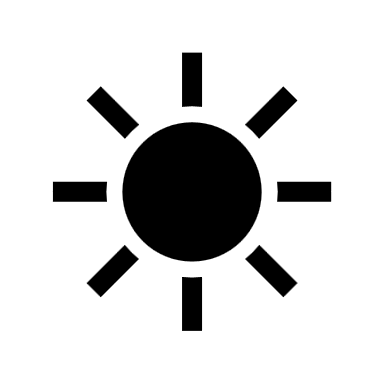 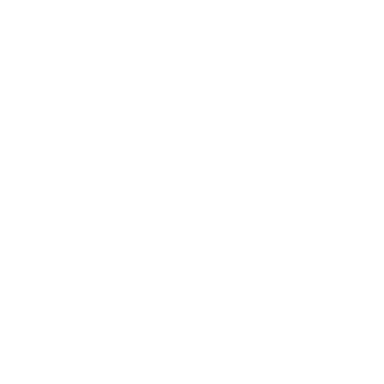 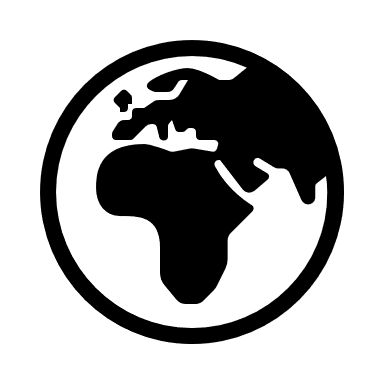 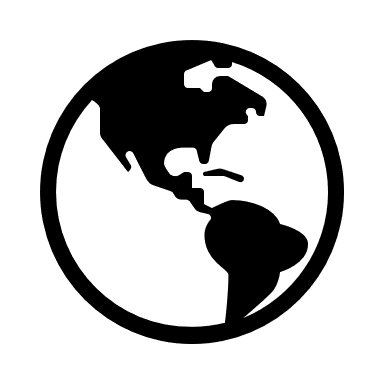 What Does Time Measure
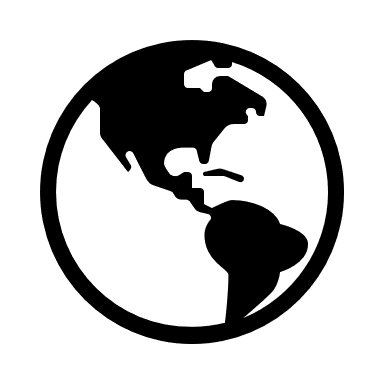 What Time Measures
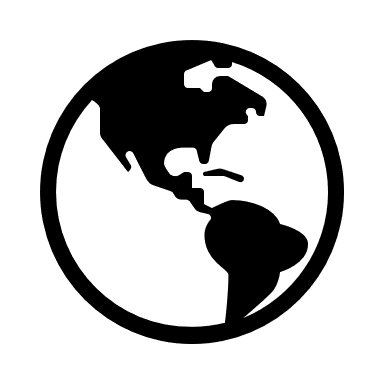 What Time Measures
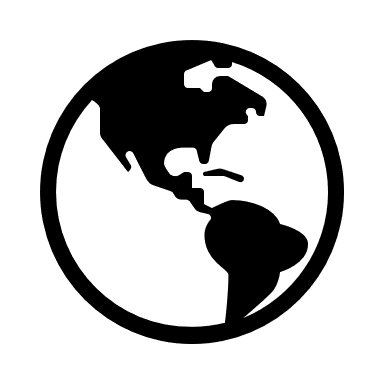 What Time Measures
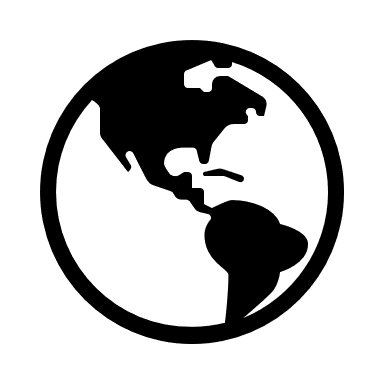 What Time Measures
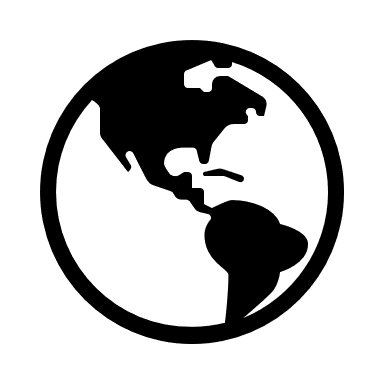 What Time Measures
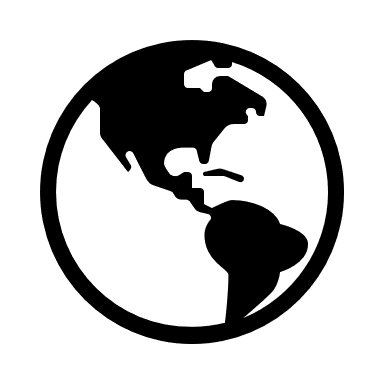 What Time Measures
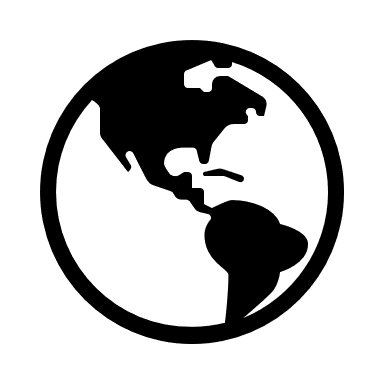 What Time Measures
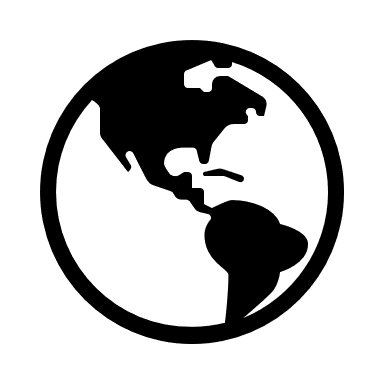 What Time Measures
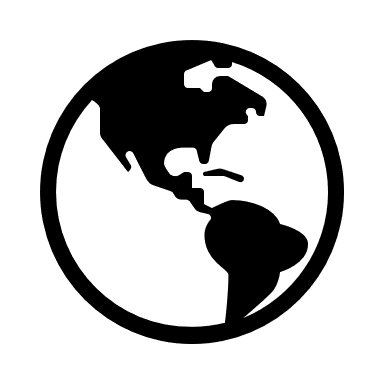 Life Cycles
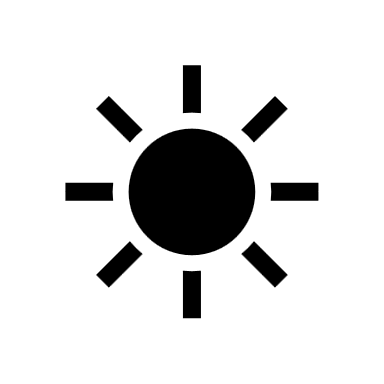 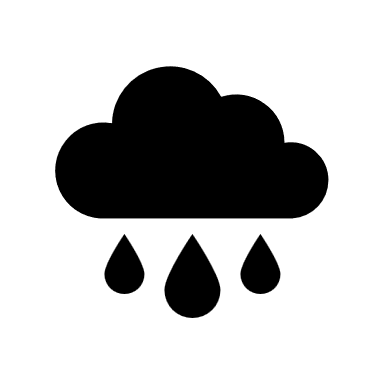 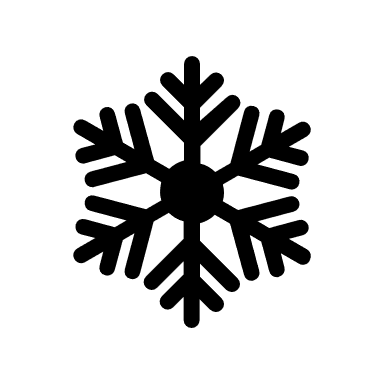 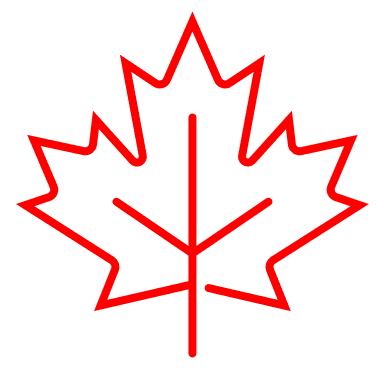 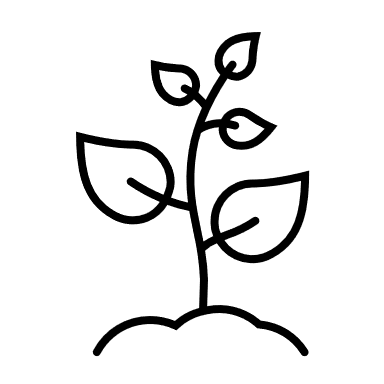 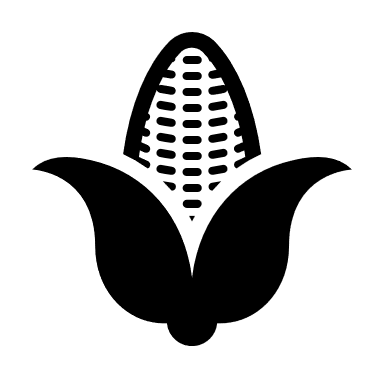 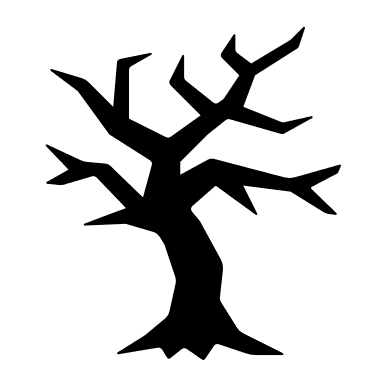 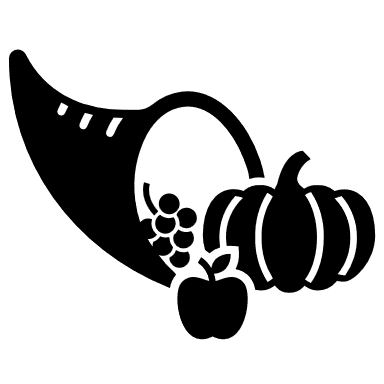 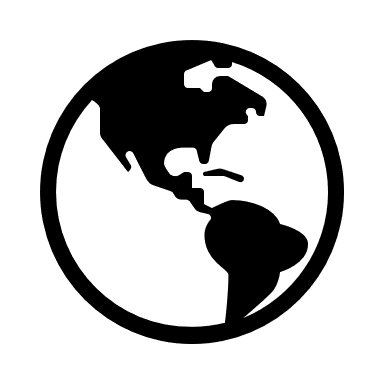 Clues of Time
Life Cycles
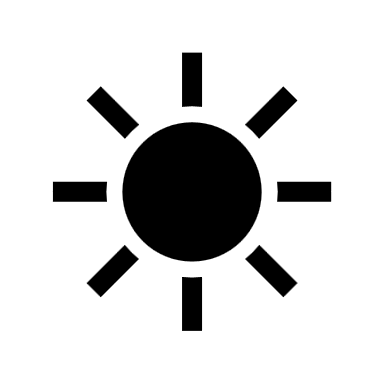 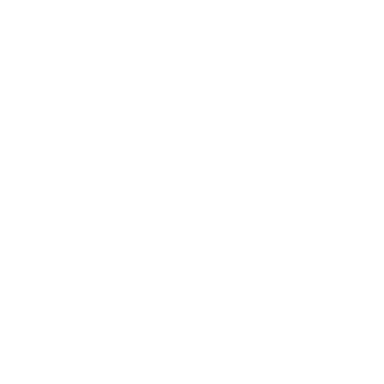 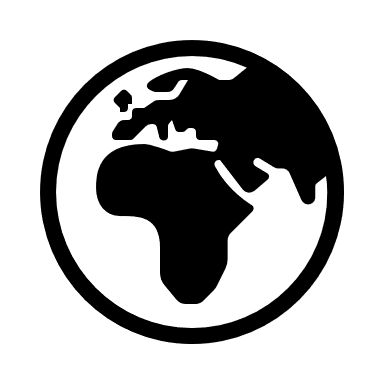 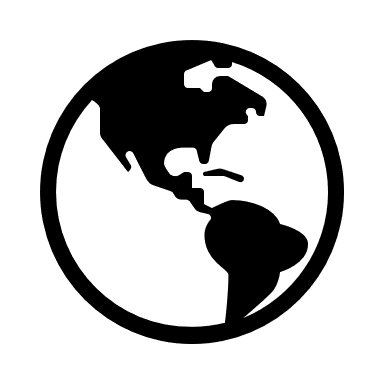 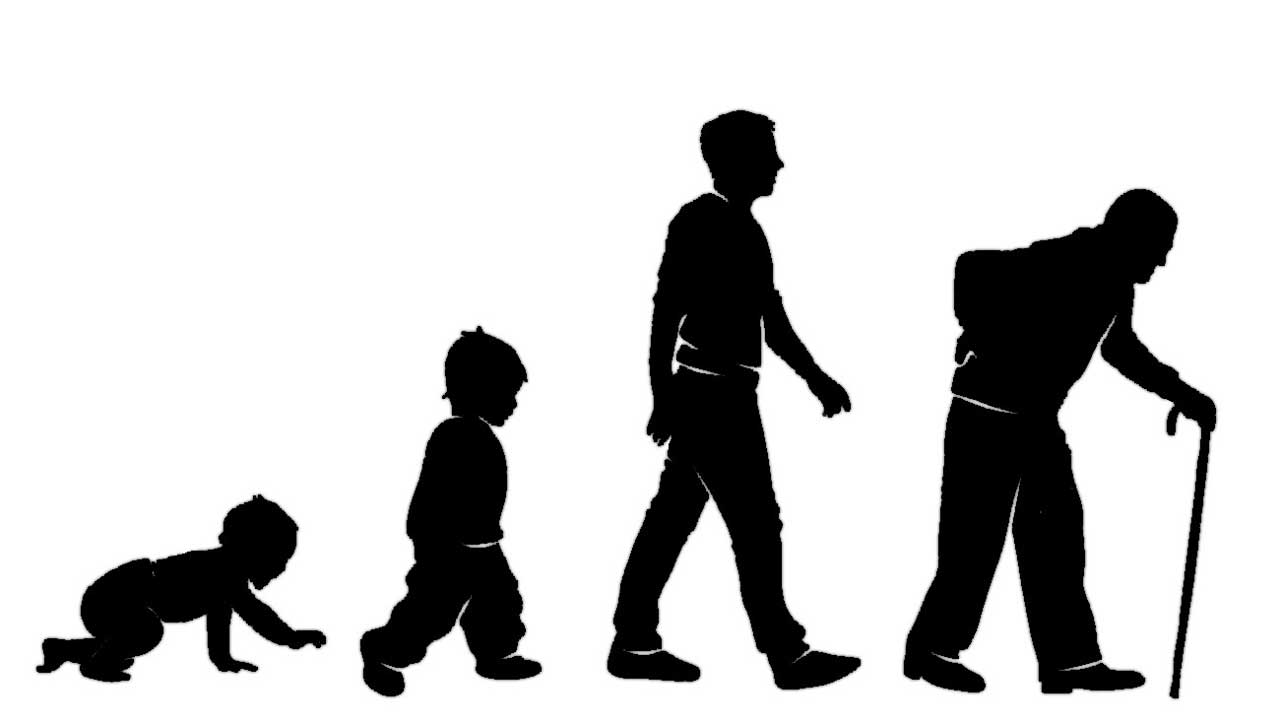 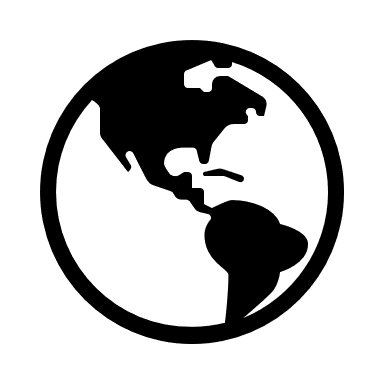 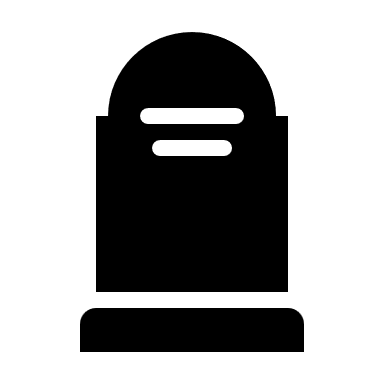 Life Cycles
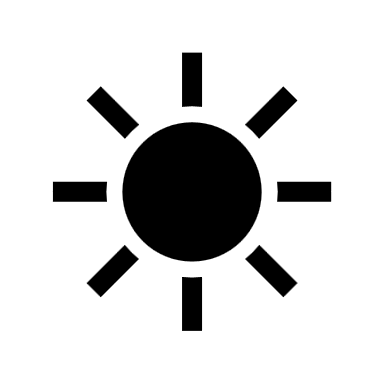 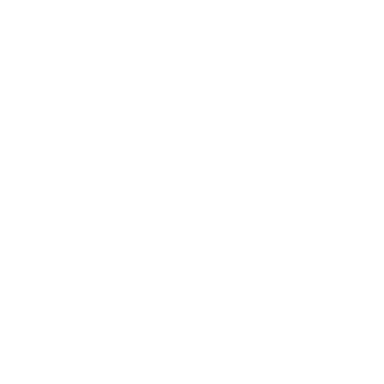 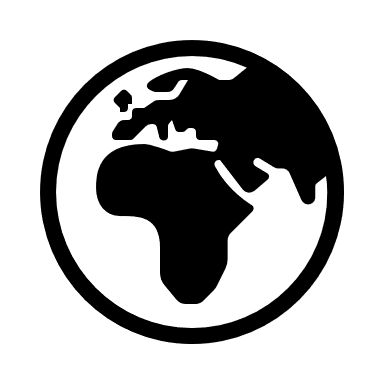 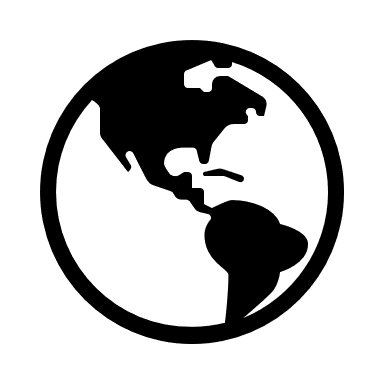 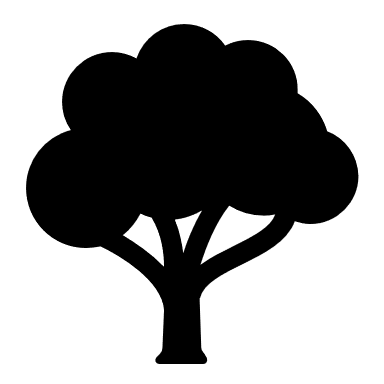 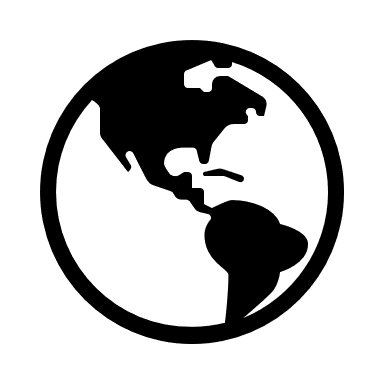 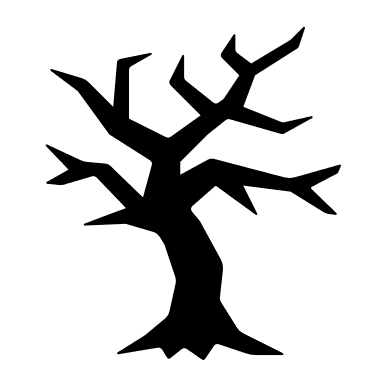 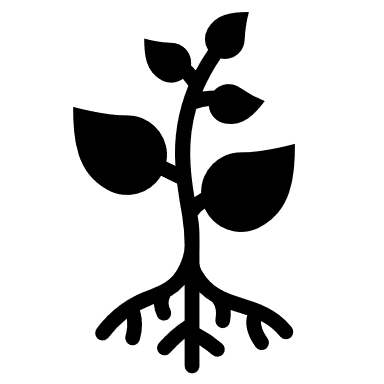 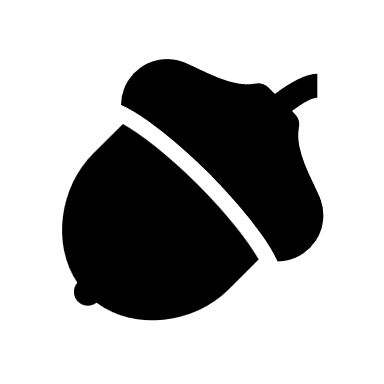 Evolution of Measuring Time
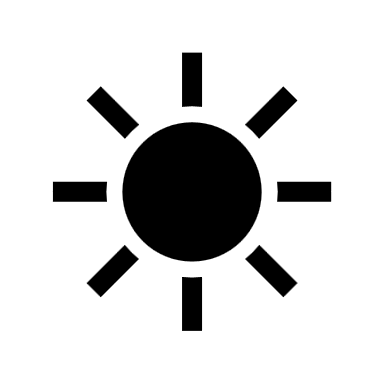 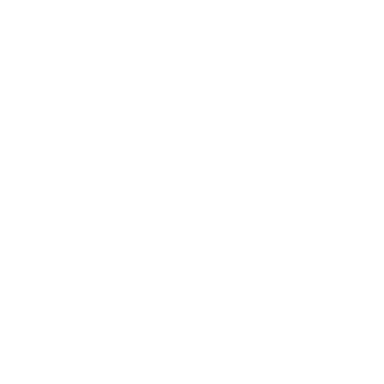 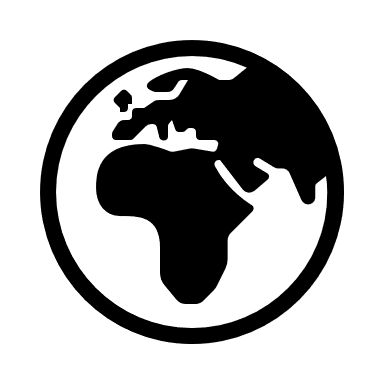 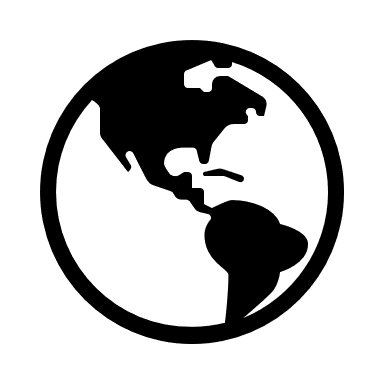 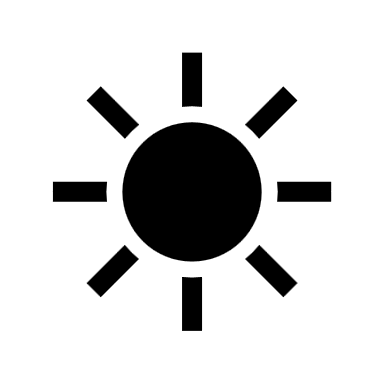 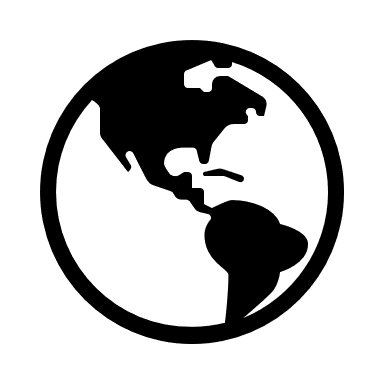 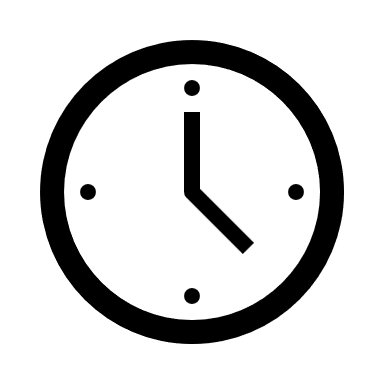 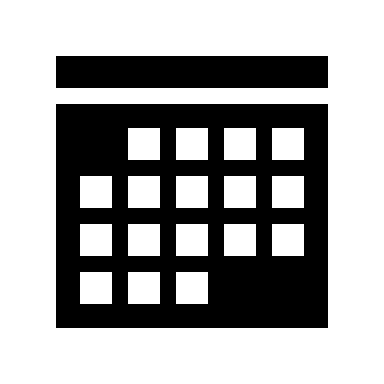 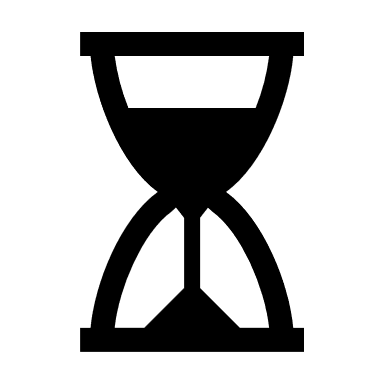 Evolution of Time Precision
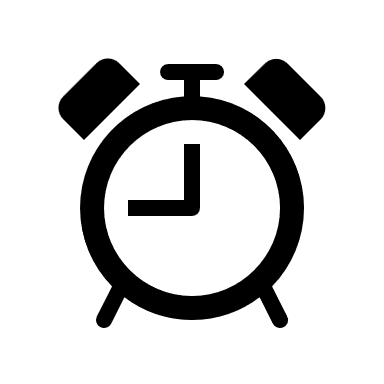 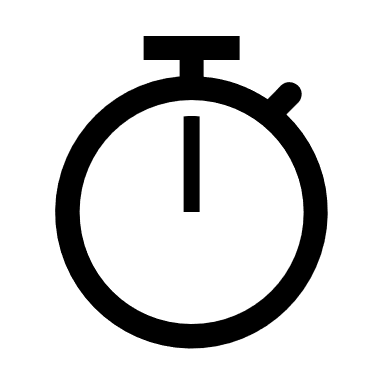 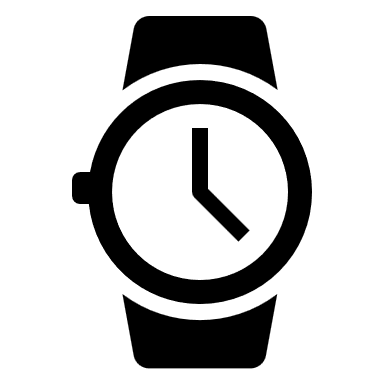 Minutes Hours Work-Days
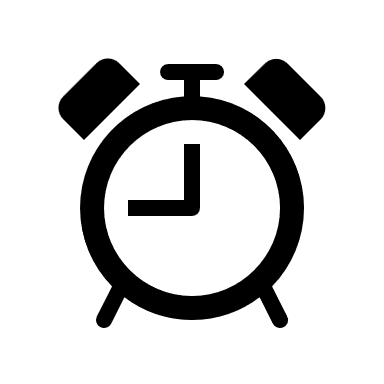 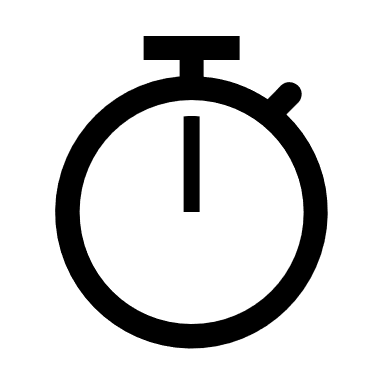 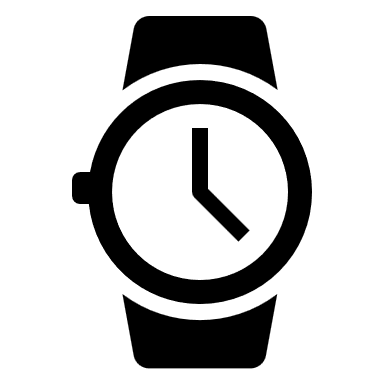 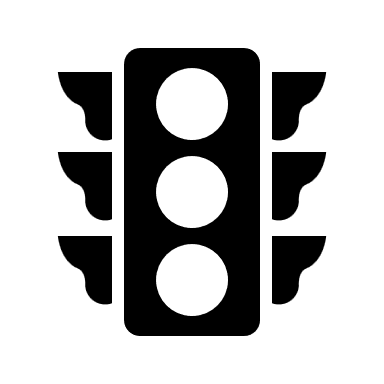 Minutes Hours Work-Days
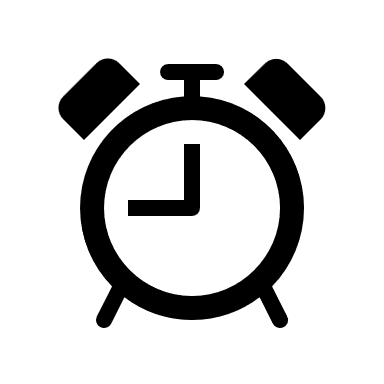 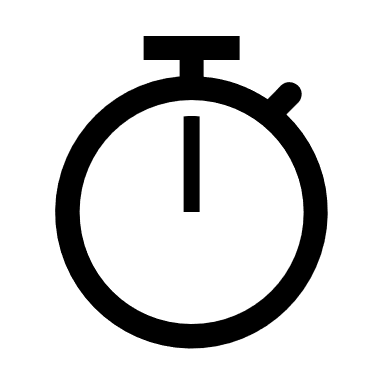 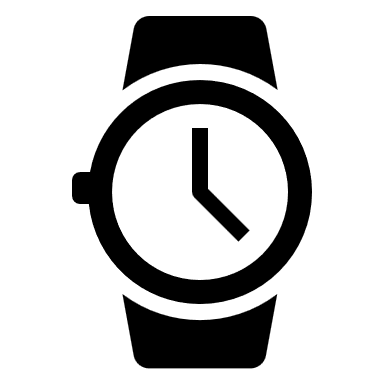 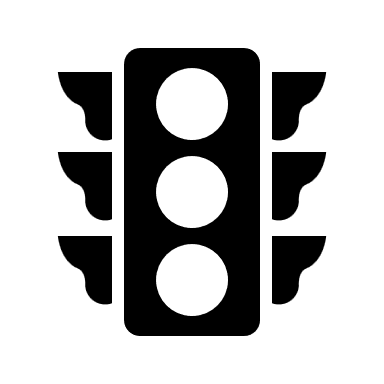 Minutes Hours Work-Days
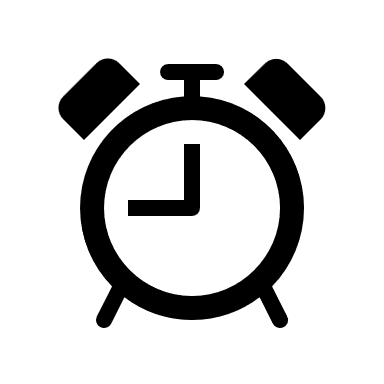 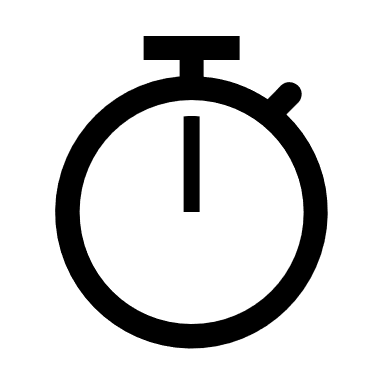 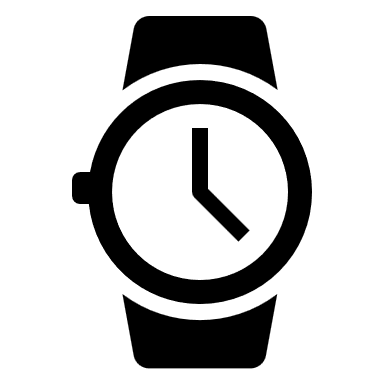 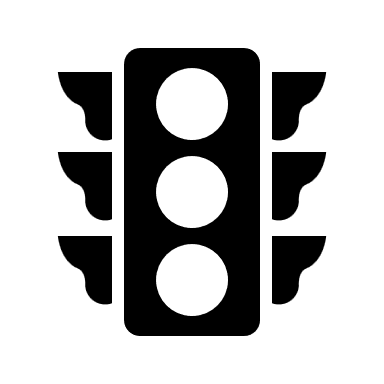 Minutes Hours Work-Days
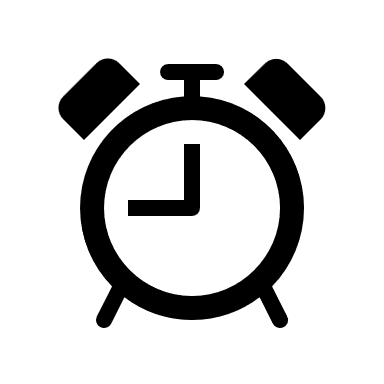 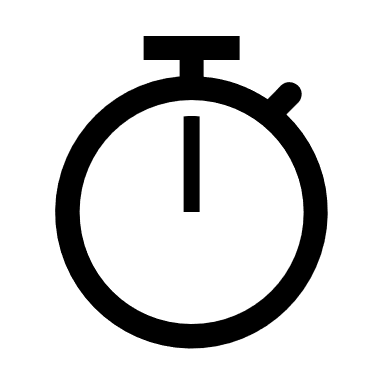 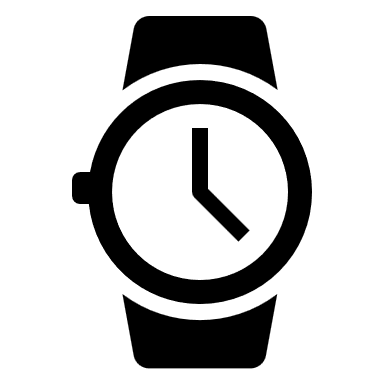 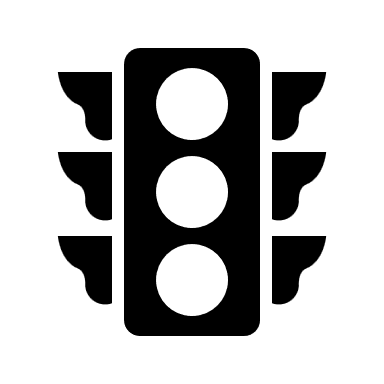 Minutes Hours Work-Days
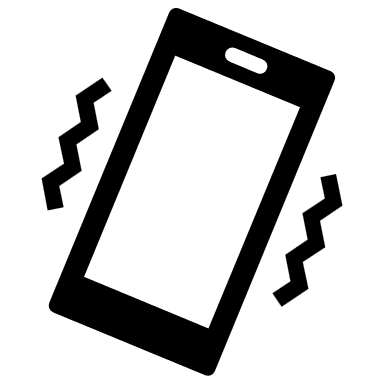 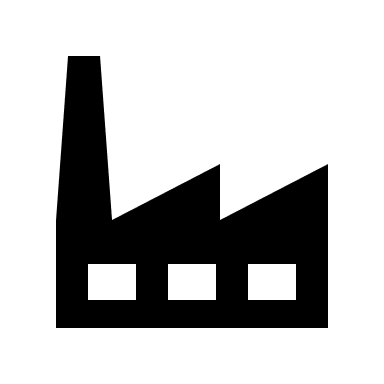 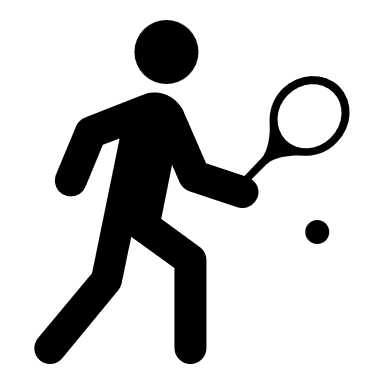 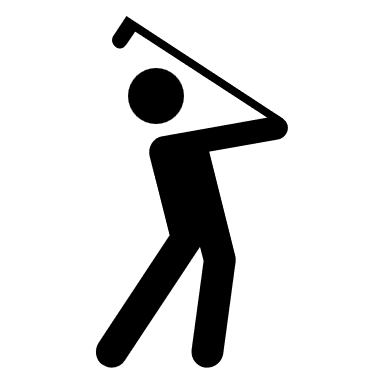 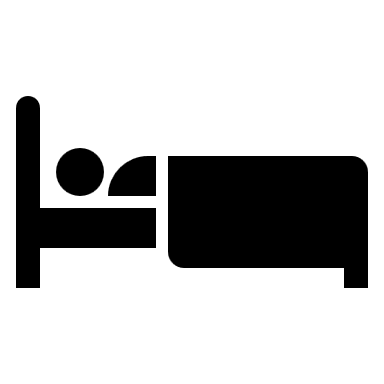 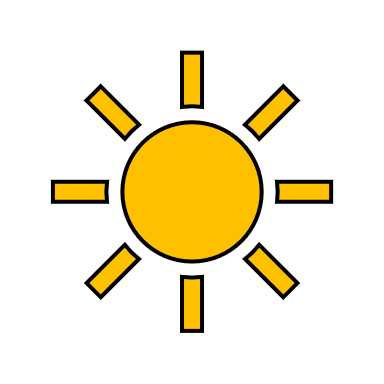 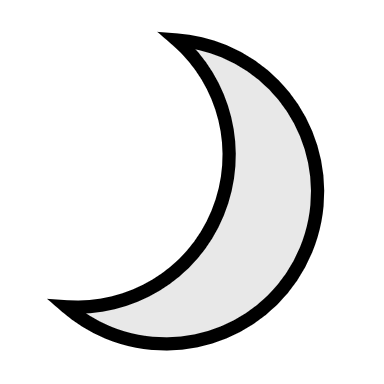 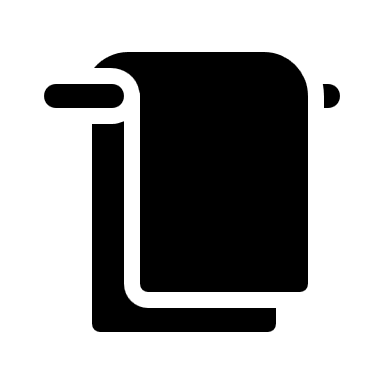 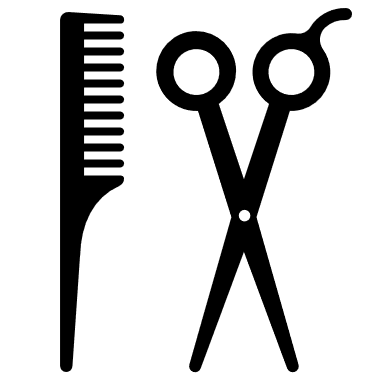 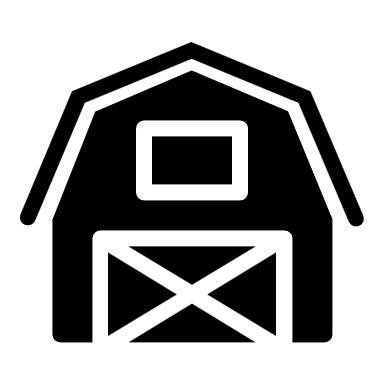 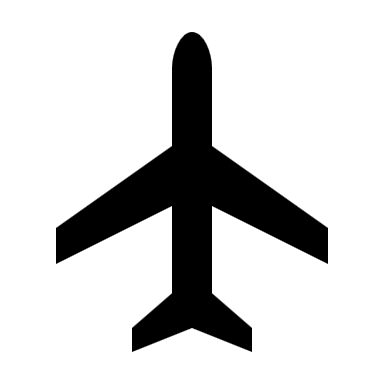 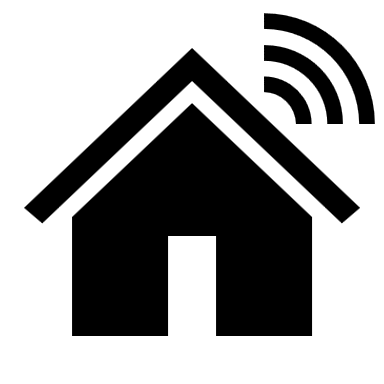 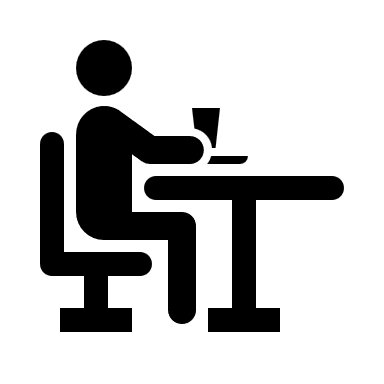 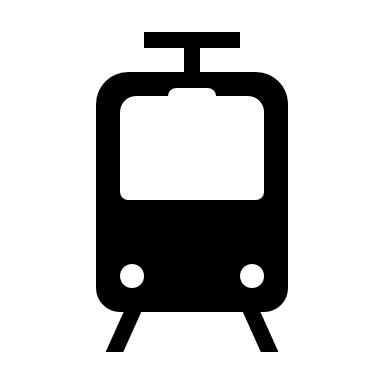 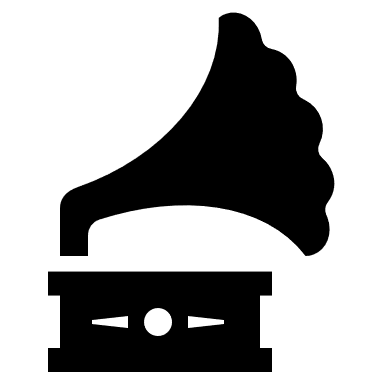 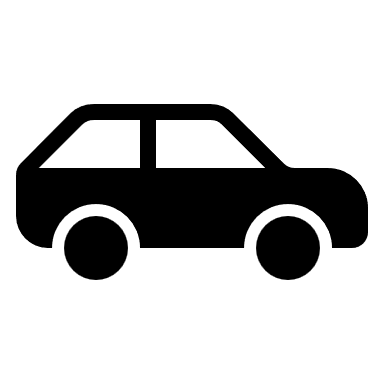 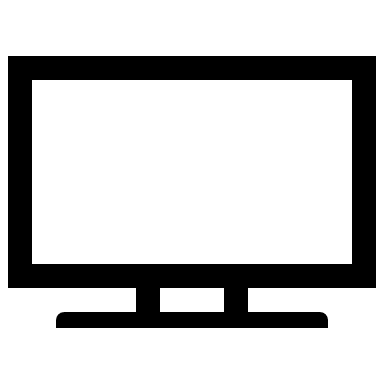 8 Hour Work-Day
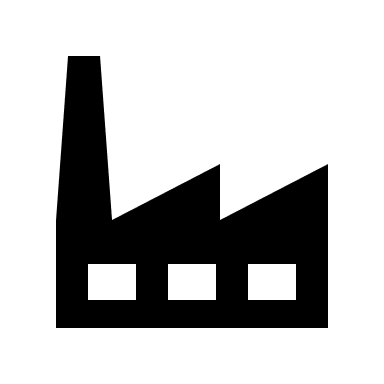 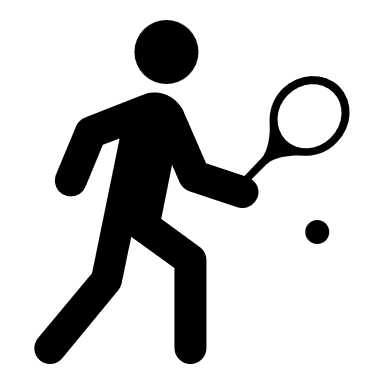 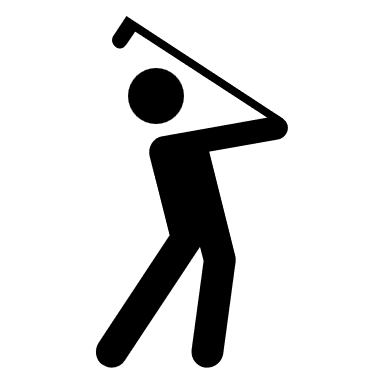 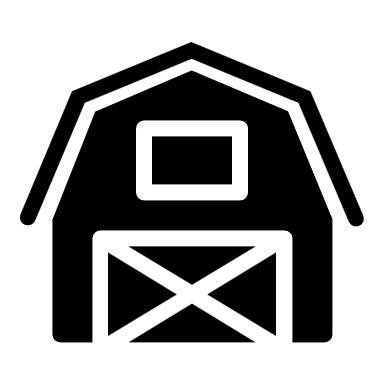 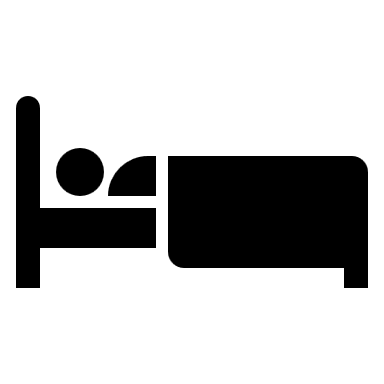 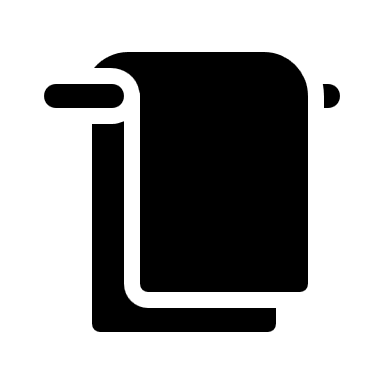 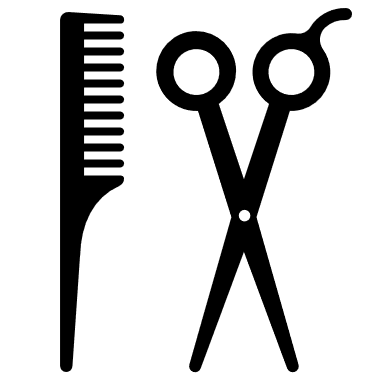 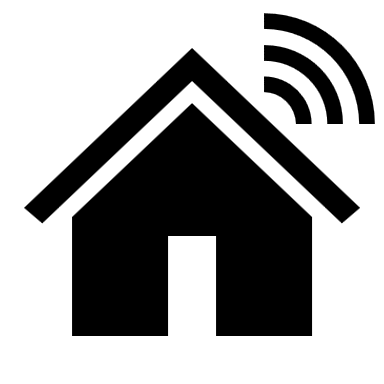 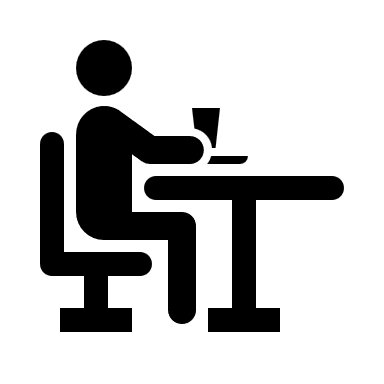 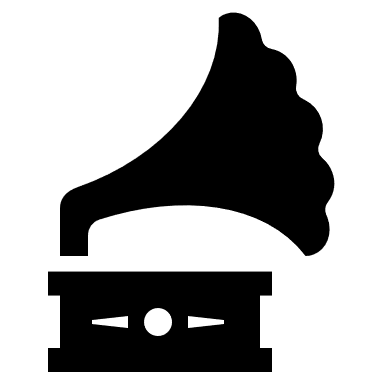 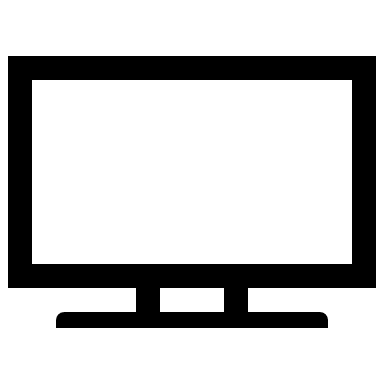 8 Hour Work-Day
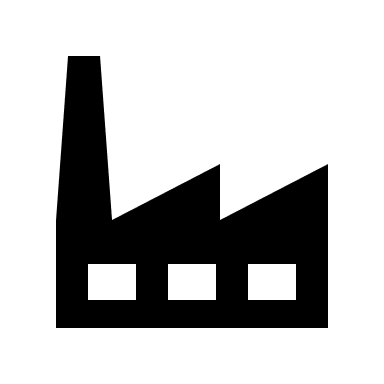 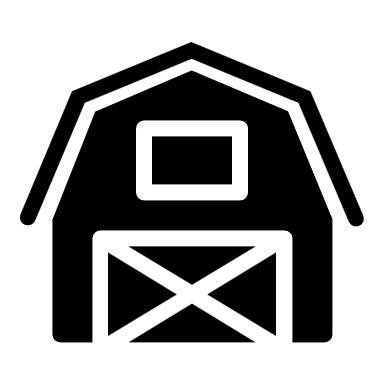 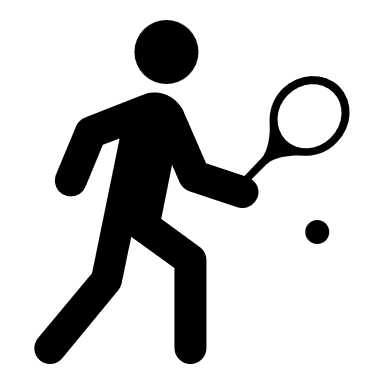 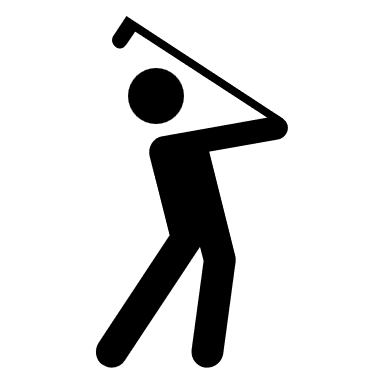 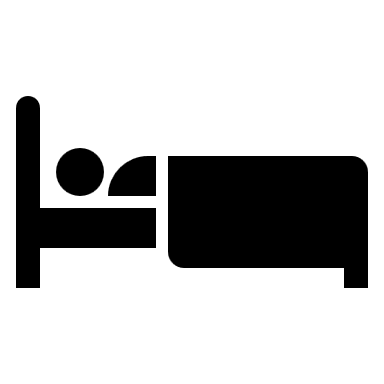 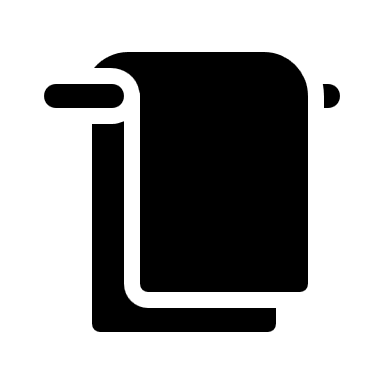 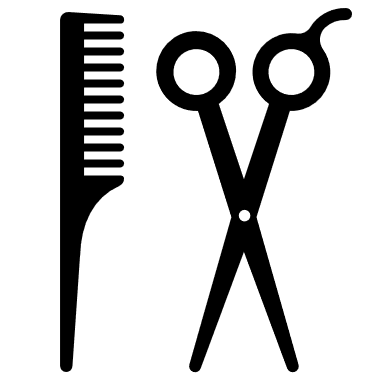 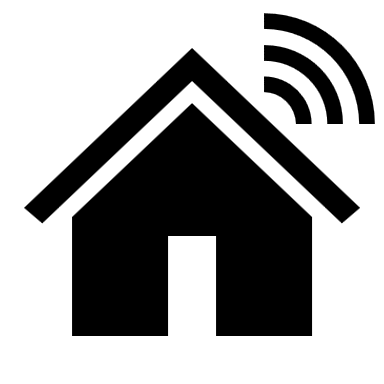 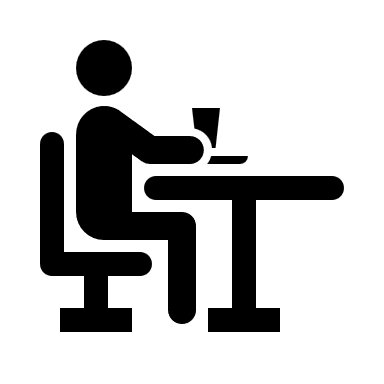 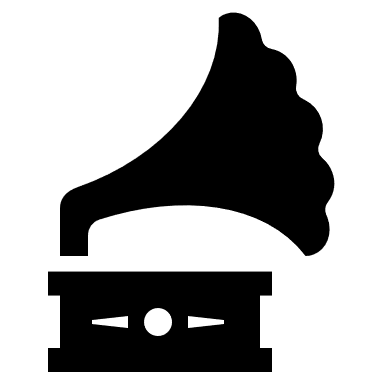 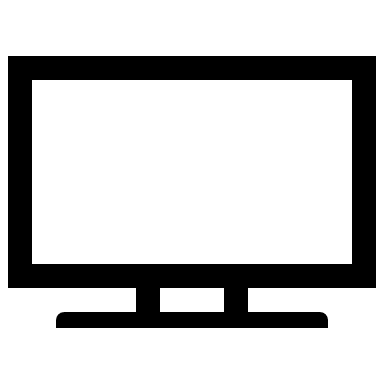 8 Hour Work-Day X 5 = 40 Hour Work -Week
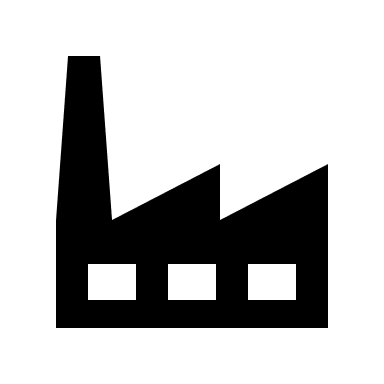 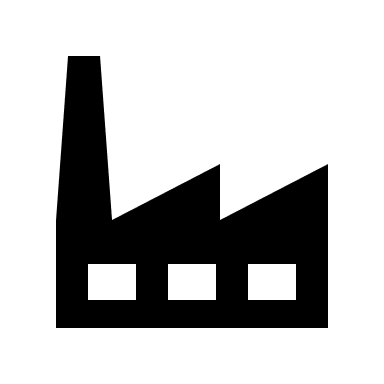 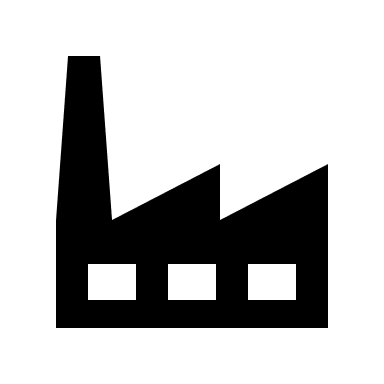 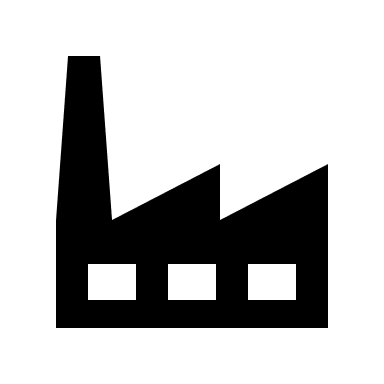 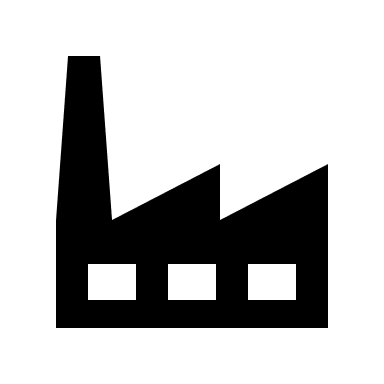 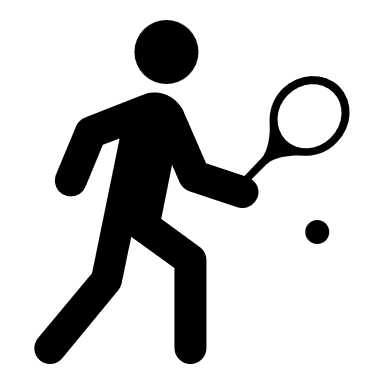 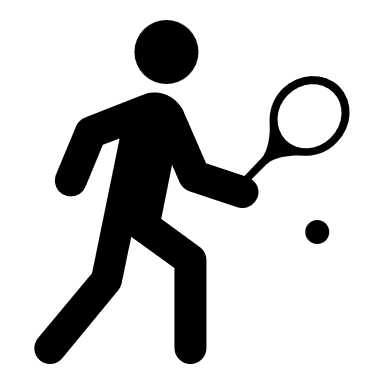 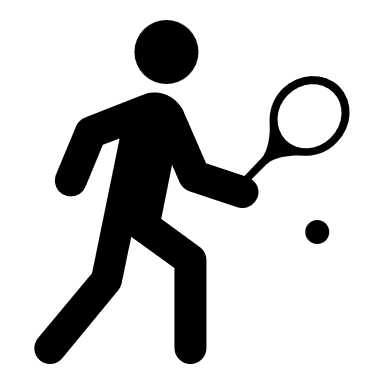 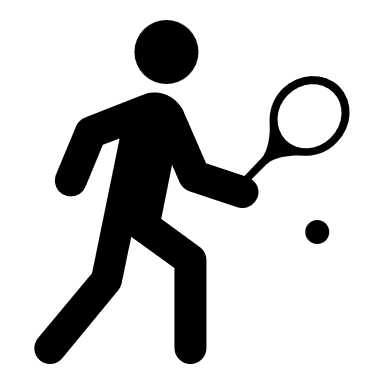 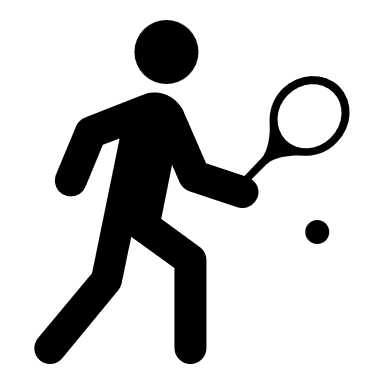 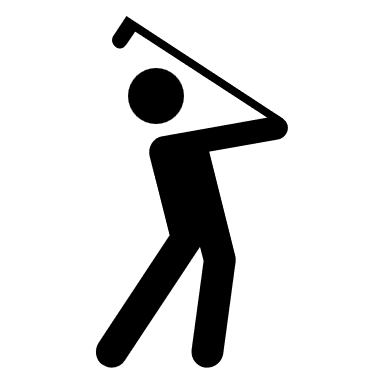 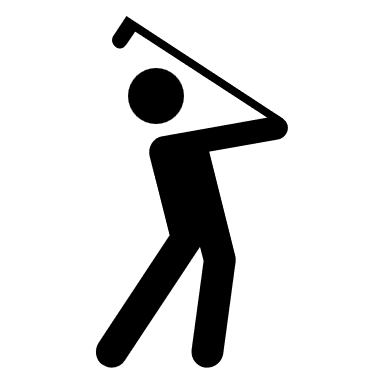 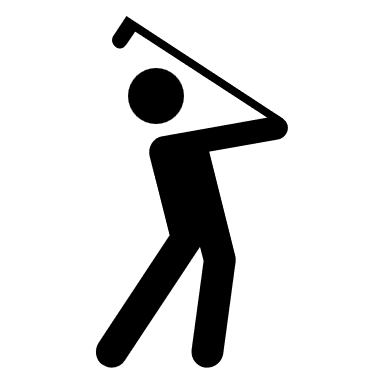 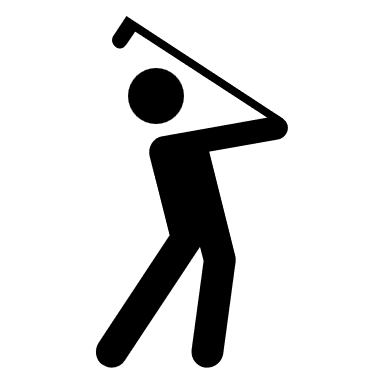 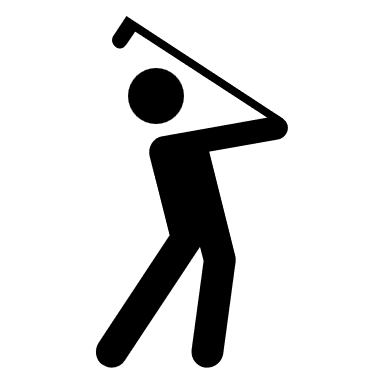 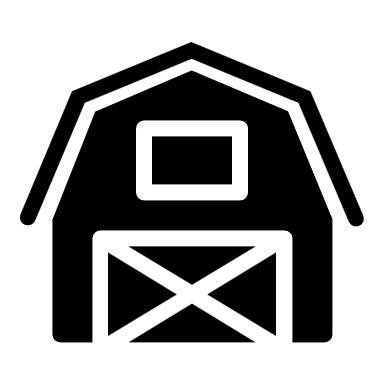 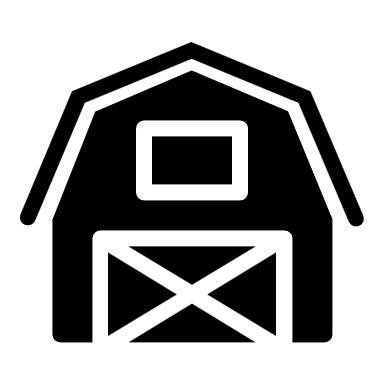 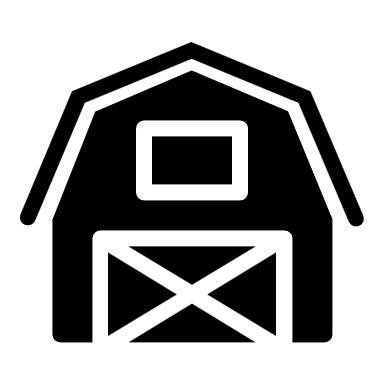 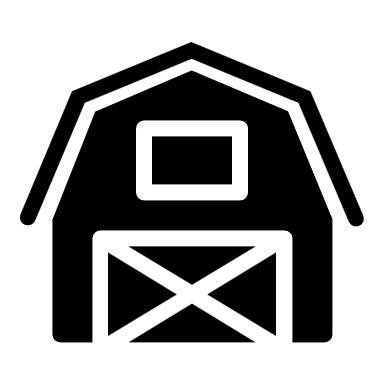 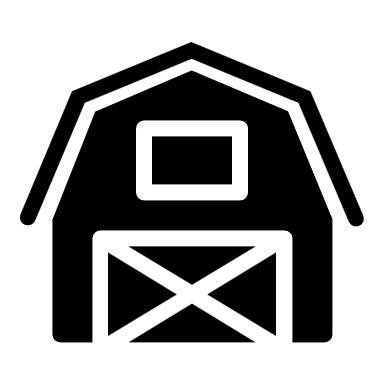 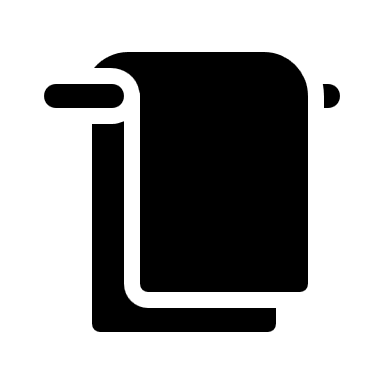 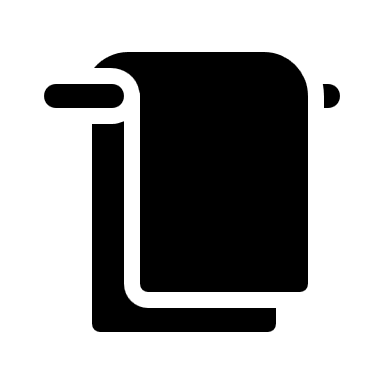 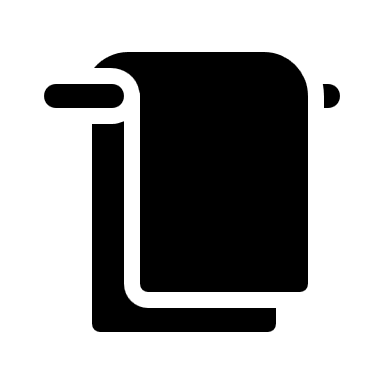 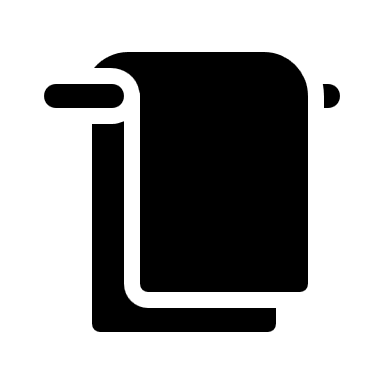 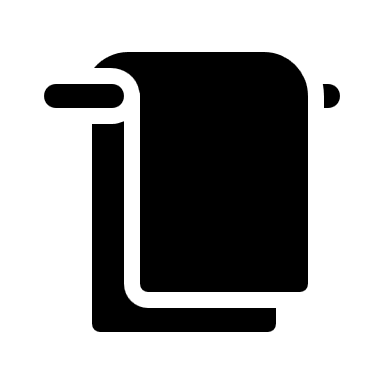 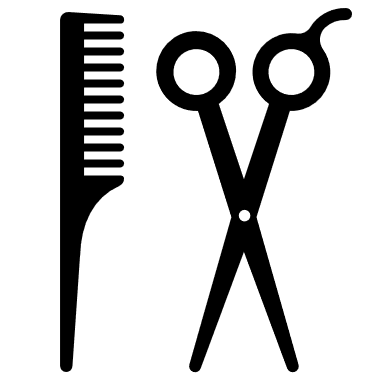 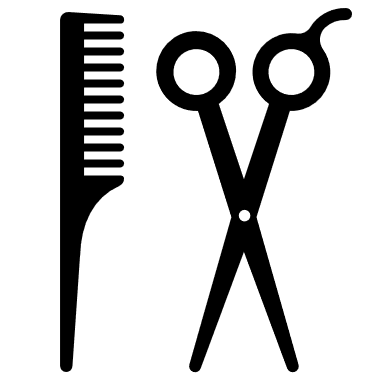 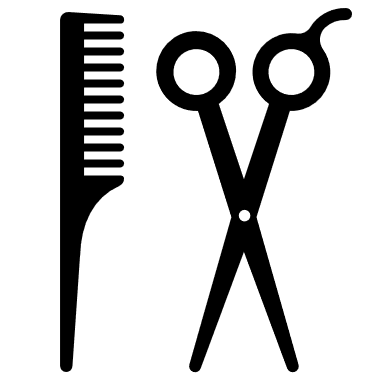 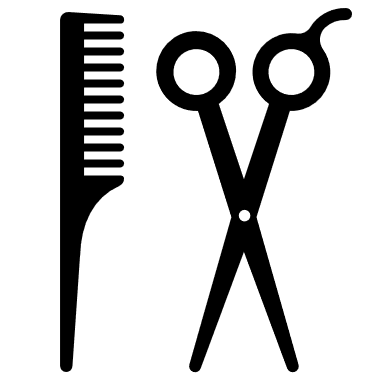 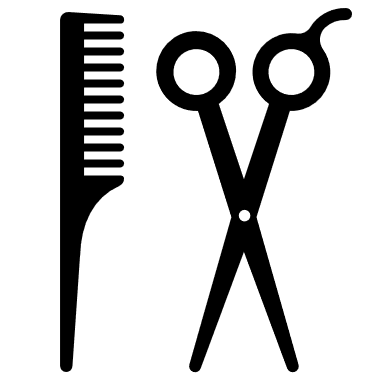 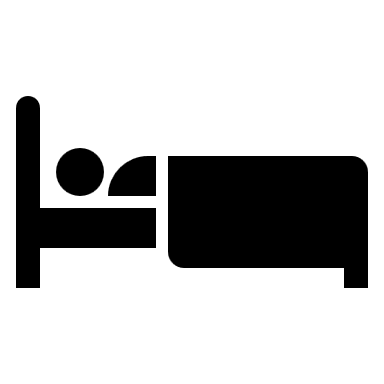 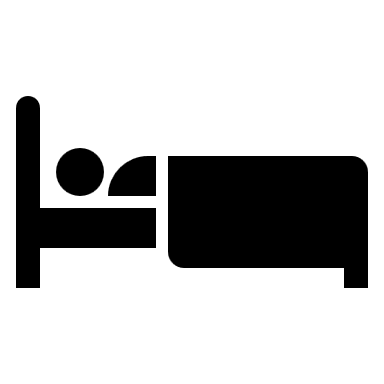 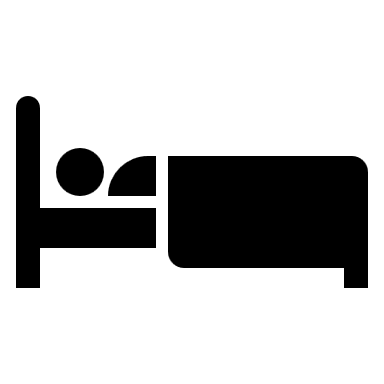 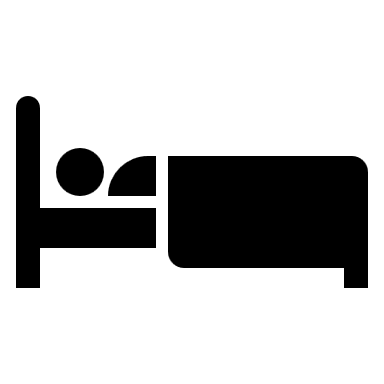 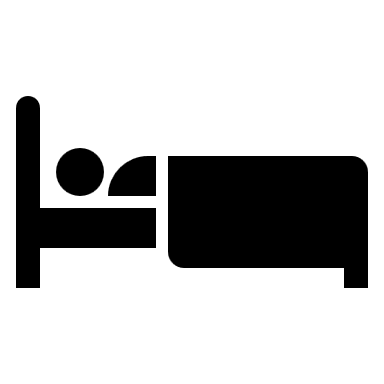 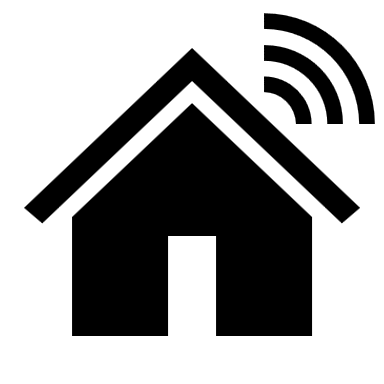 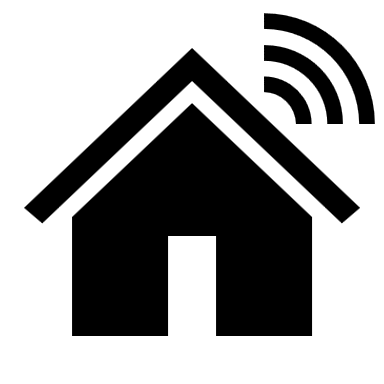 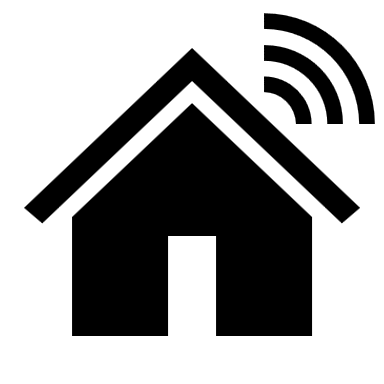 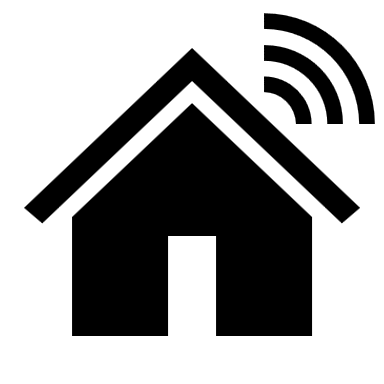 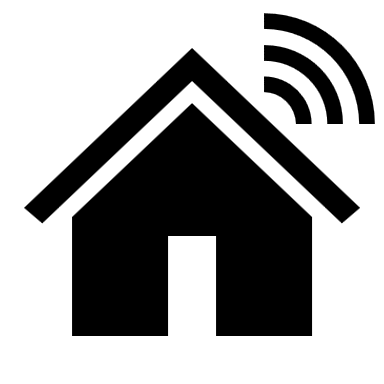 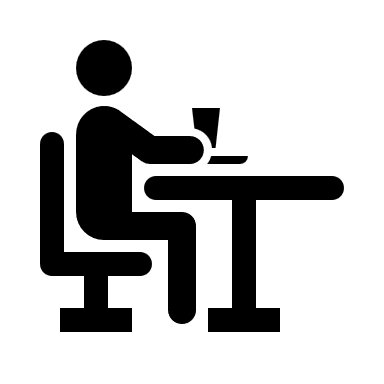 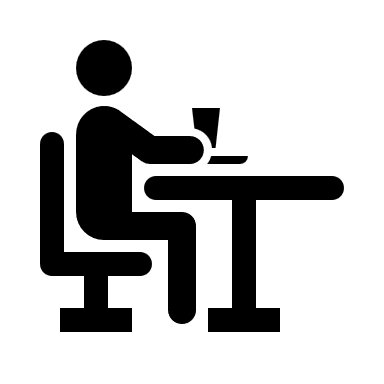 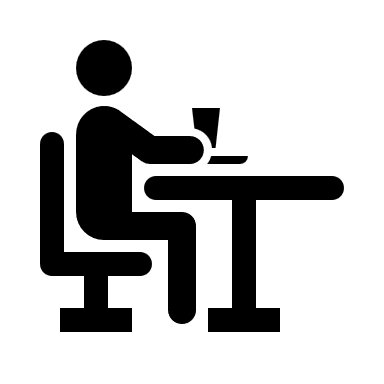 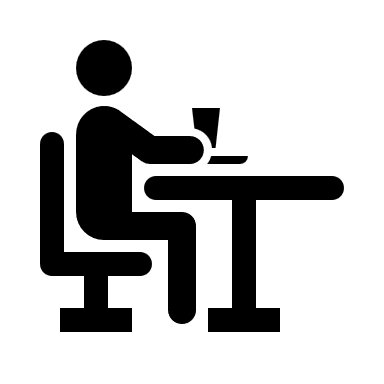 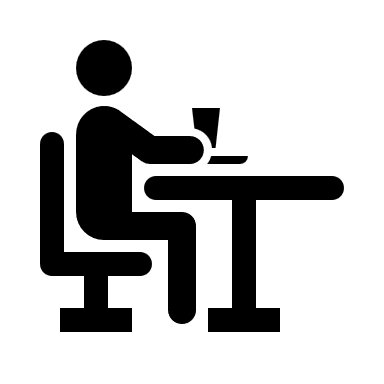 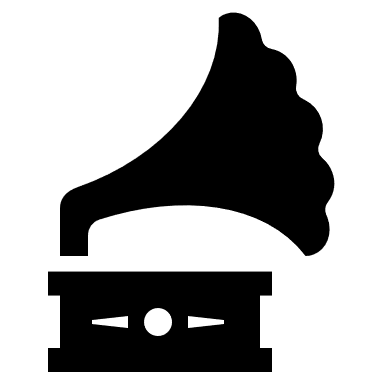 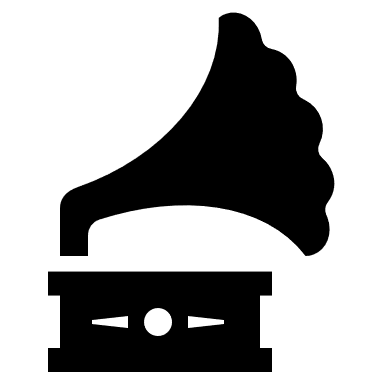 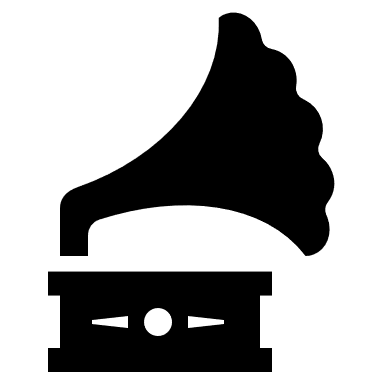 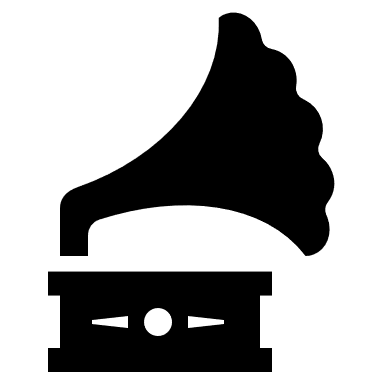 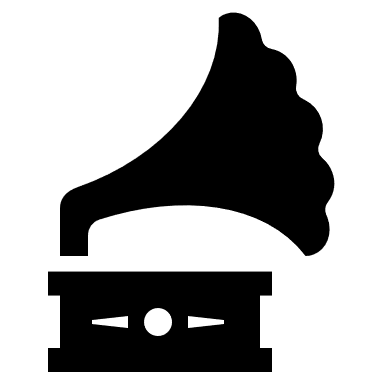 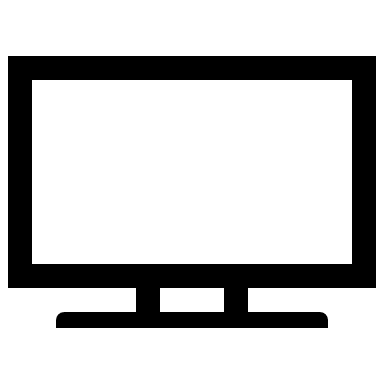 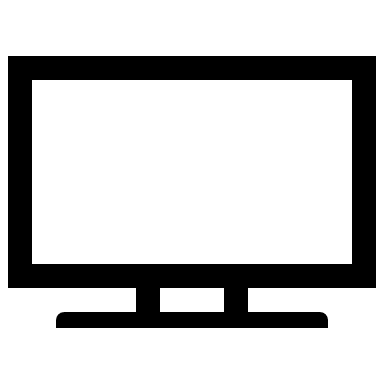 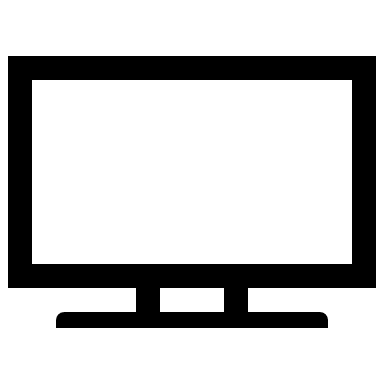 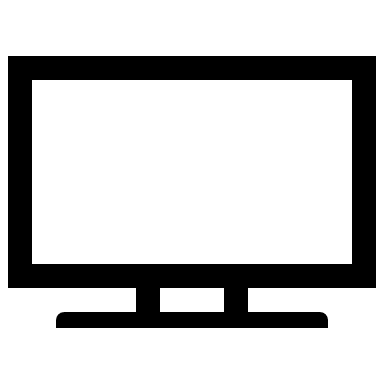 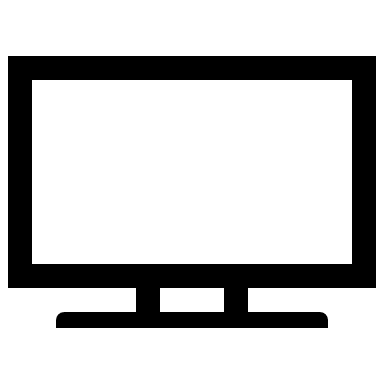 Trafficking of Time
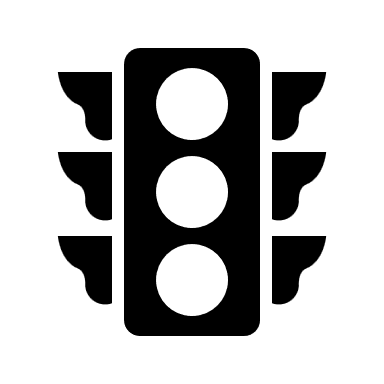 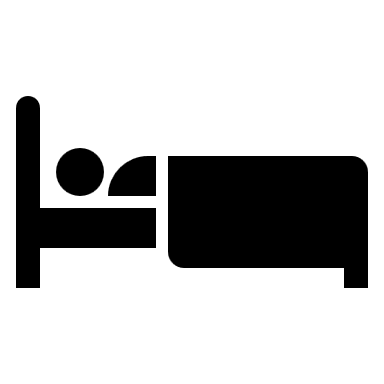 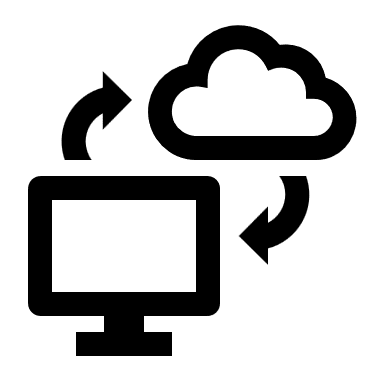 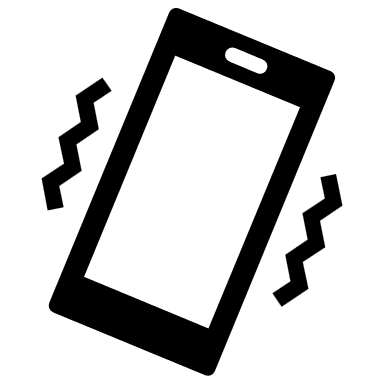 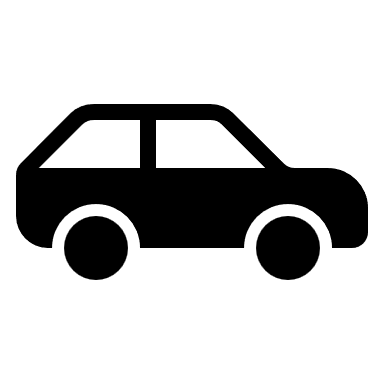 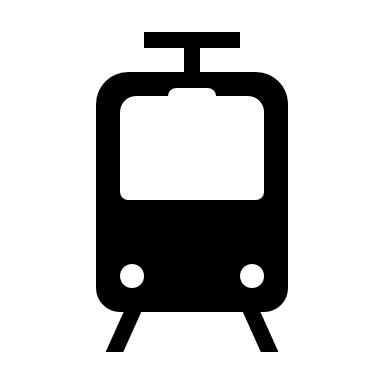 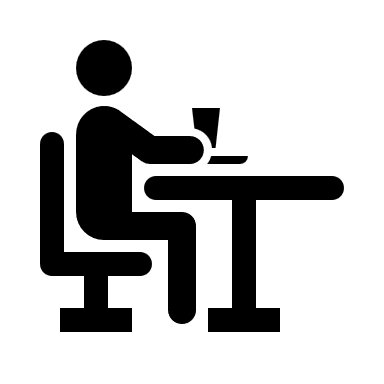 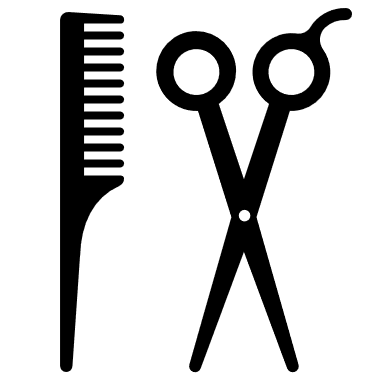 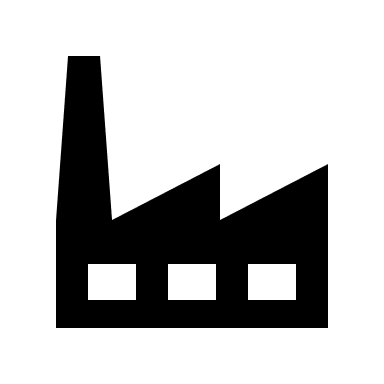 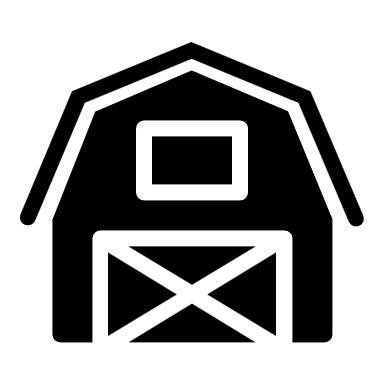 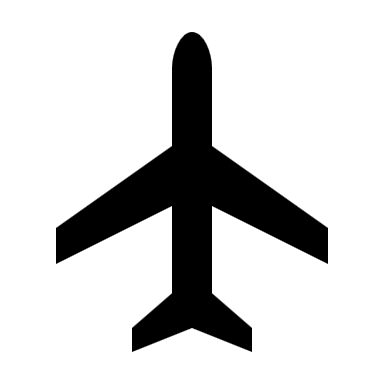 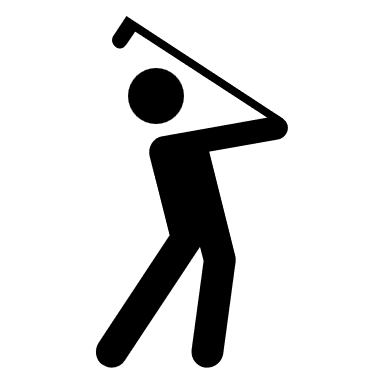 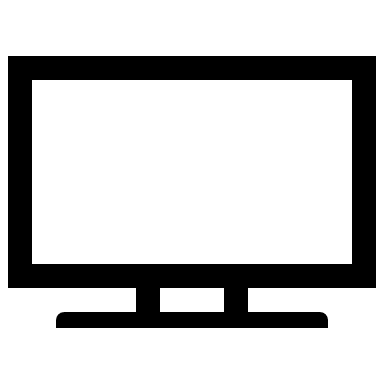 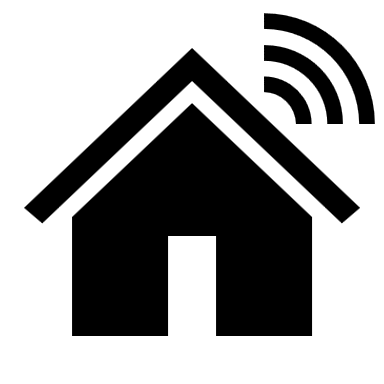 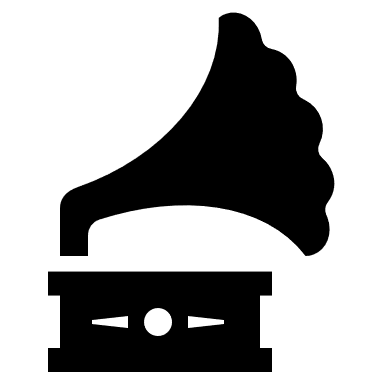 Trafficking of Time
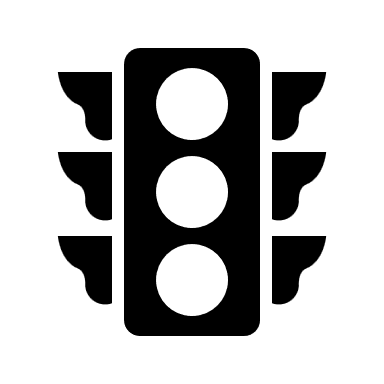 Time Management
Strategic Planning
Trafficking of Time
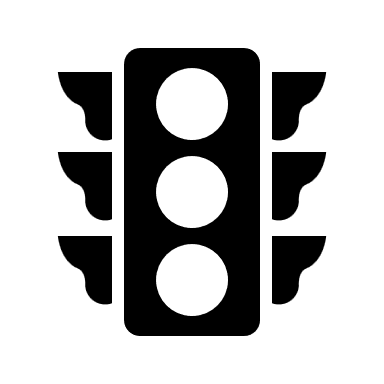 Work Life Balance
Trafficking of Time
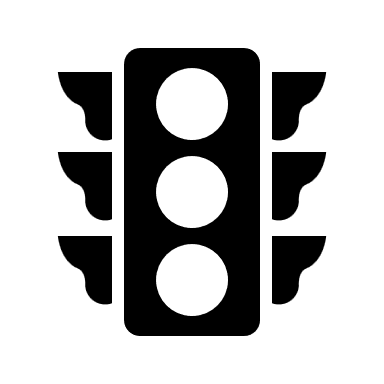 Leisure
Non work Activities